Świąteczne 
DIY 
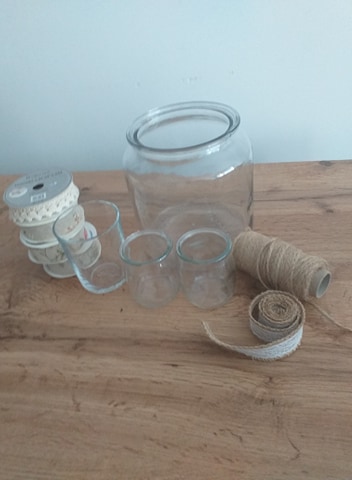 Czego potrzebujemy:
-szklanych naczyń- słoiczków, szklanek, świeczników itp.
-sznurka jutowego
-koronek i/lub wstążek, najlepiej bawełnianych lub z materiału jutowego
-pistoletu z klejem na gorąco lub innego kleju
-filcowych ozdób kojarzących się z wiosną
-nasion rzeżuchy
-świeczek typu tea light
Otaczamy wybrany przez nas, szklany pojemniczek sznurkiem jutowym- początek i koniec sznurka przyklejamy do pojemniczka klejem na gorąco.
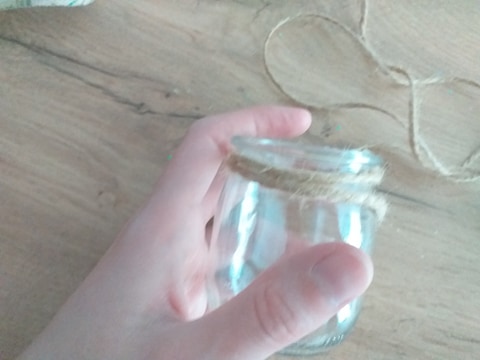 Następnie, gdy już otoczymy sznurkiem cały pojemniczek, wybieramy filcowe elementy i sposób, w jaki umieścimy je na pojemniczku.
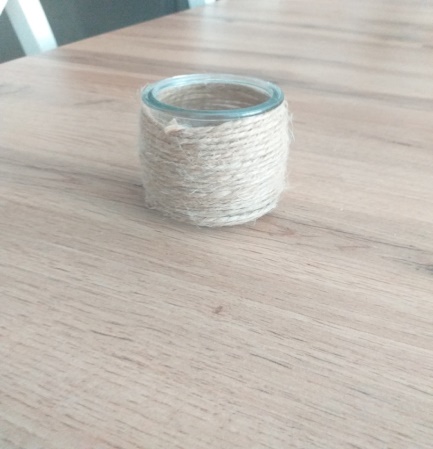 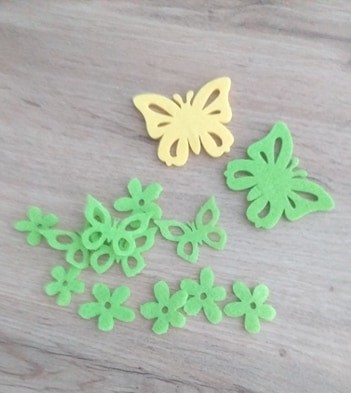 Elementy filcowe przyklejamy klejem na gorąco do pojemniczka, otoczonego sznurkiem jutowym, tworząc własne kompozycje.
Oczywiście, możemy też kupić filc w kawałkach, a potem sami stworzyć z niego elementy dekoracyjne.
Do gotowych pojemniczków można też dodać drobne elementy, takie jak np. koraliki lub brokat- byle nie za dużo.
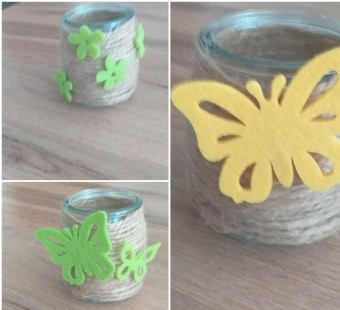 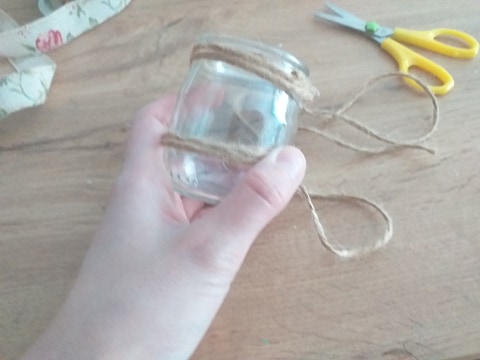 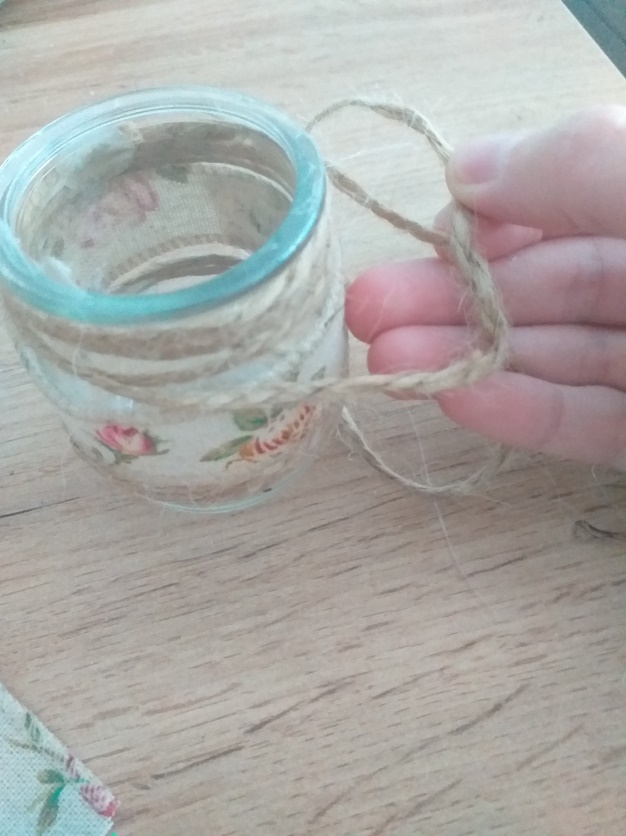 Kolejne pojemniczki możemy otoczyć sznurkiem jutowym w inny sposób, np. trochę na dole i górze wybranego naczynia. Pomiędzy przyklejonymi sznureczkami umieszczamy wstążkę. Kiedy wstążka zostaje przyklejona, okręcamy jeszcze sznurek jutowy u góry pojemniczka i formujemy kokardkę.
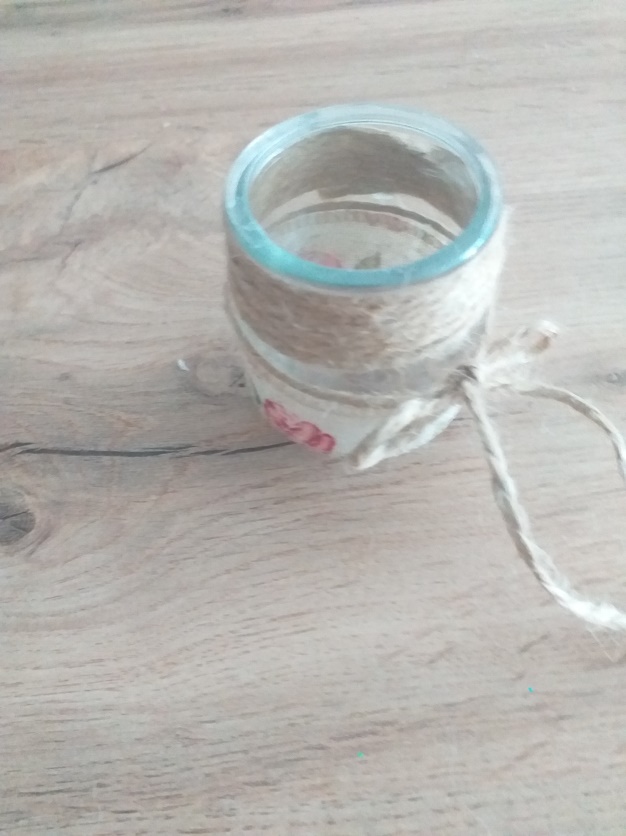 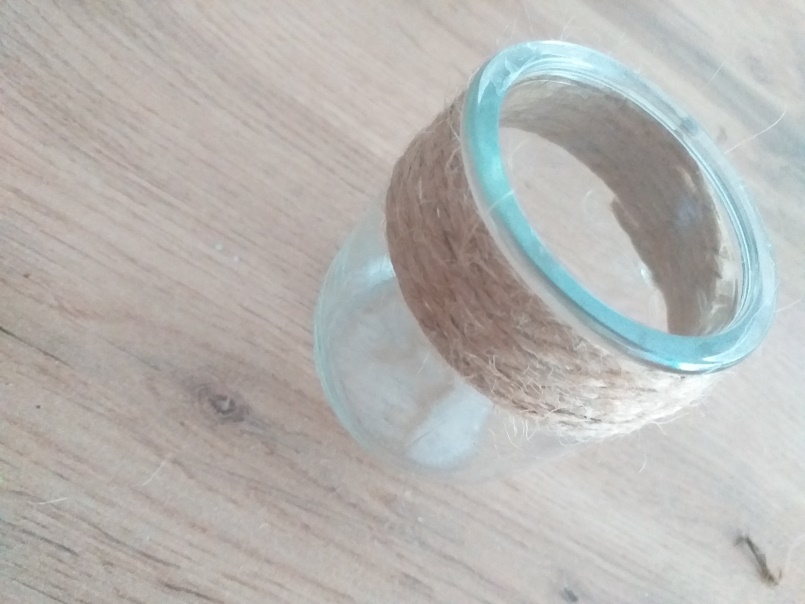 Sznurek może też otaczać tylko górną część pojemniczka. Pod sznurkiem zawiązujemy kokardkę. Dół pojemniczka otaczamy wstążką .
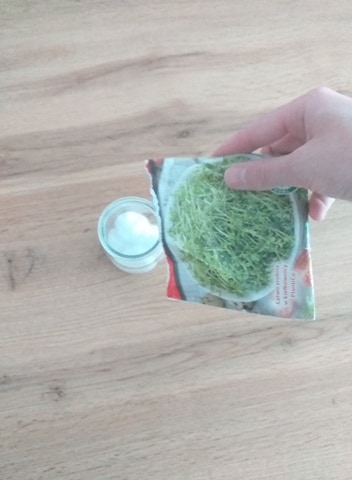 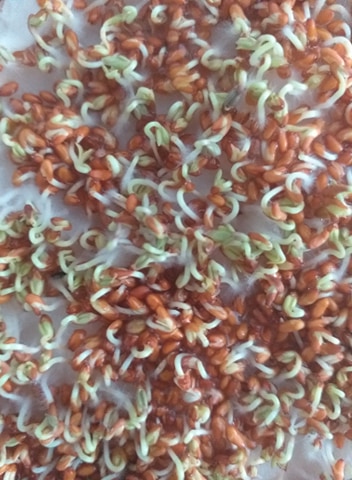 Do przygotowanych pojemniczków  możemy włożyć namoczoną watę kosmetyczną, 
a następnie nasypać tam nasionek rzeżuchy. Jeśli będziemy o tę rzeżuchę odpowiednio dbać, to powstanie nam prześliczny, mały ogródek do postawienia na odświętny stół.
Możemy również włożyć do pojemniczka, zamiast rzeżuchy, świeczkę typu tea light, żeby powstał oryginalny lampionik. 
Taka ozdoba pomaga w stworzeniu  bardzo przyjemny nastroju, i to nie tylko w świąteczny czas.
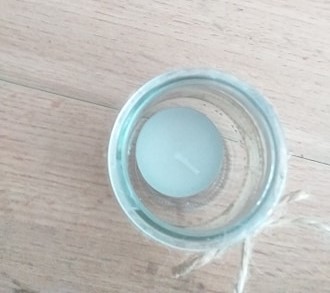 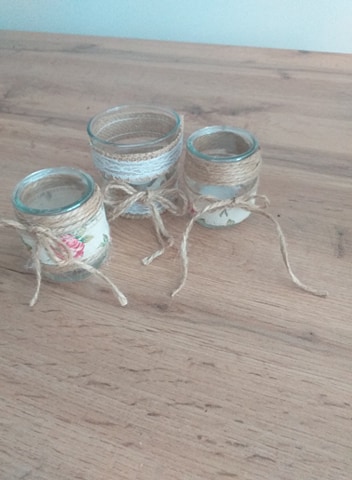 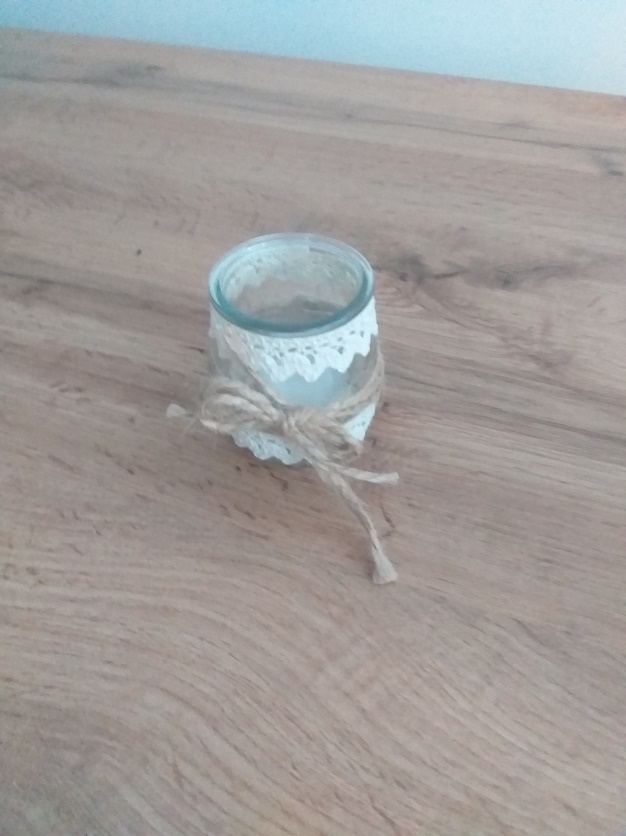 Możliwości jest tu naprawdę wiele, ogranicza nas tylko nasza wyobraźniaNatomiast, efekty naszej pracy nadadzą domowym wnętrzom prawdziwie świątecznego klimatu.